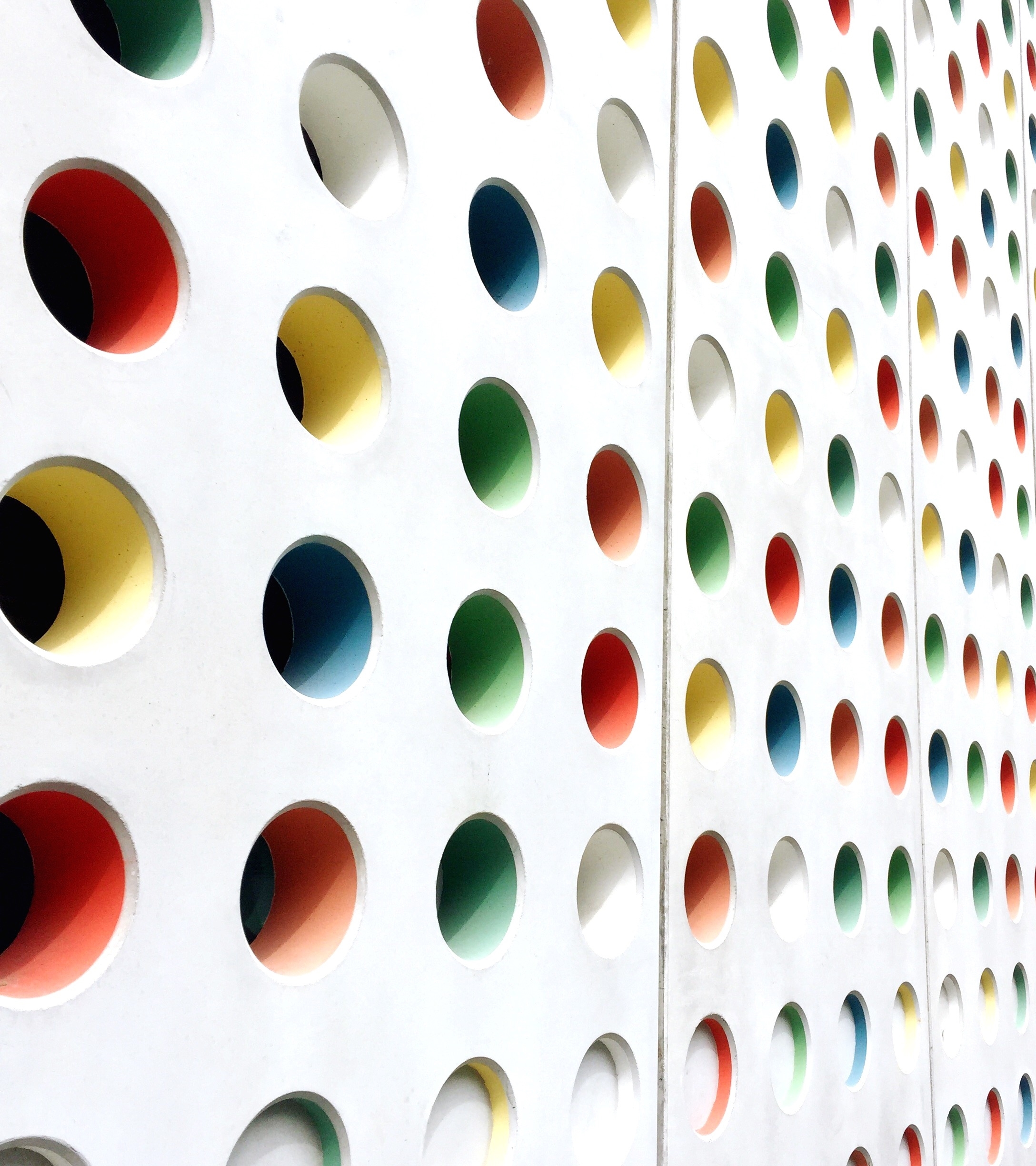 COMP 2000 Object-Oriented Design
David J Stucki
Otterbein University
[Speaker Notes: Bring Wirth & playing cards]
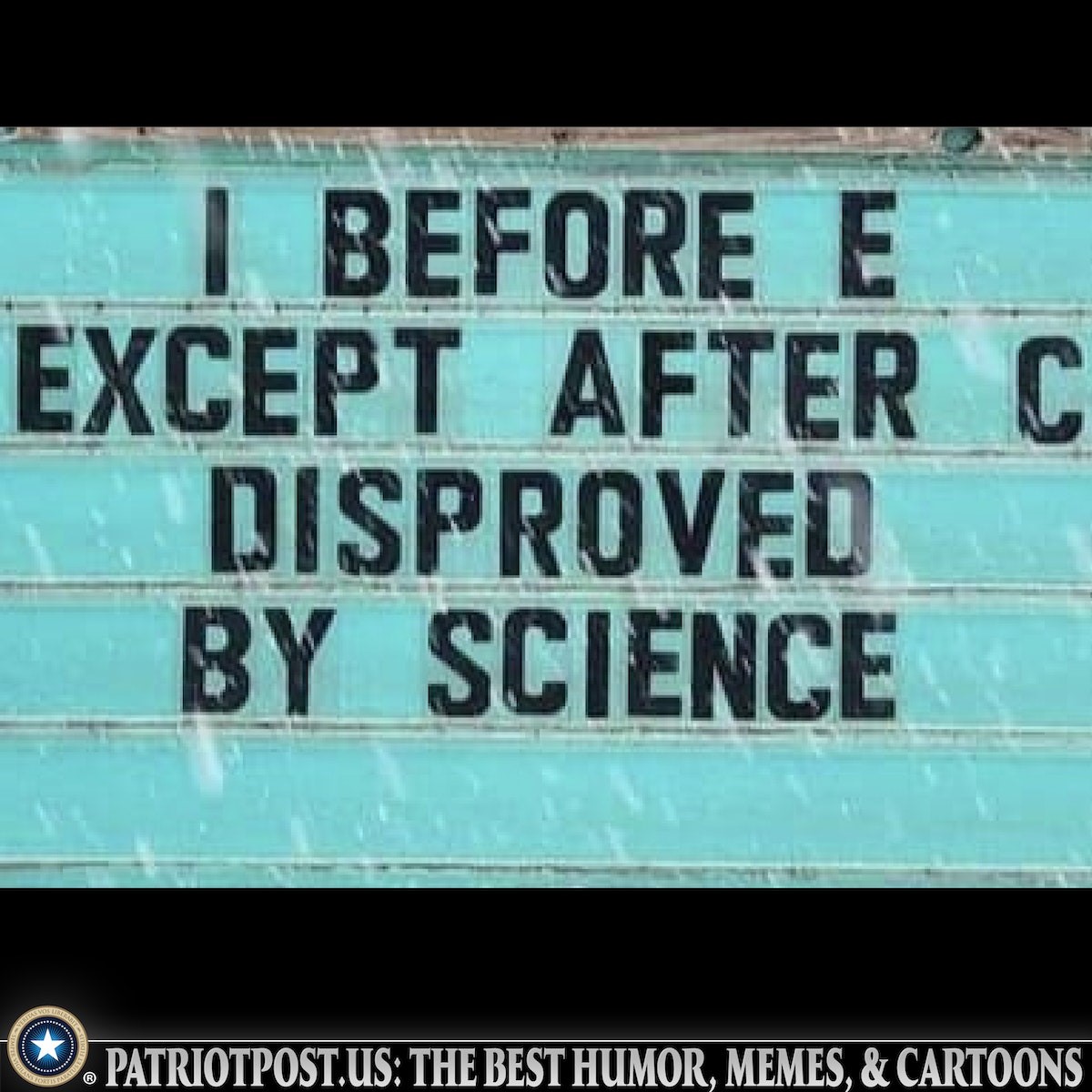 ALERTS
Let's review what reading has been assigned so far:
Read Start Concurrent chapter 9-12 & 17
Read TO-OTP Chapter 1-5

For next week, read TO-OTP Chapters 6 & 7

Lab 7 will be available Tuesday morning
An application of exception handling
Sometimes you need to convert a String to an int (or double)
But you don't always know that the String is a properly formatted representation of an int



In these situations, it can be useful to catch a NumberFormatException and ask for another String
String number = "cappuccino"; // Not a number!
int value = Integer.parseInt(number); // Fails!
Application continued
int value = 0;
boolean success = false;
while(!success) {
	try {
		System.out.print("Enter a number: ");
		String number = in.next();
		value = Integer.parseInt(number);
		success = true;
	}
	catch(NumberFormatException e) {} // Don't need to do anything
}
How do we know parseInt() can throw a NumberFormatException?
Read the Java API!
System.exit()
System.exit() is a method that will shut down the entire JVM




It's roughly equivalent to the exit() function in C
You should never use System.exit()
Exception handling is a much better way to end a program
if(trouble) {
	System.exit(-1); // Exits with error code -1
	System.out.println("You will never reach this line.");
}
Creating your own exceptions
If you're creating a framework of code, you might want to create your own exceptions
For a poker game, you could create:
IllegalCardException
IllegalDrawException
EmptyDeckException
You shouldn't create exceptions often, but they're useful if you want to name a particular program error
Creating an exception class
Exceptions are classes like any other in Java
They can have members, methods, and constructors
All you need to do is make a class that extends Exception, the base class for all exceptions


That's it.
Although it makes them long, it's good style to put the word Exception at the end of any exception class name
public class SimpleException extends Exception {
}
Adding special information
In some cases, you might want a constructor that lets you explain why the exception was created
public class TooManyEyeballsException extends Exception {
	private final int eyeballs;
	public TooManyEyeballsException(int eyeballs) {
		this.eyeballs = eyeballs;
	}
	public int getEyeballs() {
		return eyeballs;
	}
}
Getting information from exceptions
When you catch an exception, you get a reference to the exception object itself
It's customary (but not required) to call this reference e
try {
	if(eyeballs > 2)
		throw new TooManyEyeballsException(eyeballs);
}
catch(TooManyEyeballsException e) {
	System.out.println("Ugh! " + e.getEyeballs() +
		" is too many eyeballs!");
}
Messages in exceptions
All Exception objects have a String message inside of them
If you want your custom exception to have a message, you have to call the Exception constructor that takes a String
public class DoomException extends Exception {
	public DoomException(String prophecy) {
		super(prophecy); // Uses prophecy for message
	}
}
throw keyword
The throw keyword is used to start the exception handling process
You simply type throw and then the exception object that you want to throw
Most of the time, you'll create a new exception object on the spot
Why would you have one lying around?


Don't confuse it with the throws keyword!
throw new CardiacArrestException();
Throwing exceptions
Code you write will seldom throw exceptions explicitly
Remember than an exception is thrown when something has gone wrong
Most of the time, your code will catch exceptions and deal with them
If you write a lot of library code, you might throw exceptions to signal problems
If you throw a checked exception in your method, you have to mark it with a matching throws descriptor
Exception throwing example
Here's a method that finds the integer square root of an integer





If value is negative, an IllegalArgumentException will be thrown
public static int squareRoot(int value) {
	if(value < 0)
		throw new IllegalArgumentException("Negative value!");
	int root = 0;
	while(root*root <= value) {
		root++;
	}
	return root - 1;
}
Exceptions and inheritance
One way that exceptions interact with inheritance is that all exceptions inherit from Exception
Remember that you can use a child class anywhere you can use a parent class
A catch block for a parent will catch a child exception
If NuclearExplosionException is a child of ExplosionException, an ExplosionException catch block will catch NuclearExplosionException
Multiple catches with inheritance
Because a parent catch will catch a child, you have to organize multiple catch blocks from most specific to most general:
try { 
	dangerousMethod();
}
catch(FusionNuclearExplosionException e) {
	System.out.println("Fusion!");
}
catch(NuclearExplosionException e) {
	System.out.println("Nuclear!");
}
catch(ExplosionException e) {
	System.out.println("Explosion!");
}
catch(Exception e) { // Don't do this!
	System.out.println("Some arbitrary exception!");
}
Rules of thumb
Always make exceptions as specific as possible so that you don't catch exceptions you didn't mean to
Always put code in your exception handlers so that something happens
Otherwise, code will fail silently
Never make a catch block for Exception
That will catch everything!
Rules for overriding methods
In COMP 1600, we said that you can only override a parent method if you write a method that has the same name, takes the same parameters, and returns the same type
That was a lie.
You can change the parameters and the return type slightly, if you follow certain rules
Hoare's consequence rule
Hoare's consequence rule says that a method can override a parent method as long as:
Its parameters are broader/more general (or the same)
Its return value is narrower/more specific (or the same)
In other words, it will take even more kinds of input but will give back fewer kinds of output
Hoare's consequence in action
public class SandwichShop { 
	public Sandwich getSandwich(Dollars dollars) {
		return new Sandwich(dollars);
	}
}
Broader
Narrower
public class SubarmineSandwichShop extends SandwichShop {
	@Override 
	public SubmarineSandwich getSandwich(Money money) {
		return new SubmarineSandwich(money);
	}
}
Application to exceptions
Hoare's consequence rule applies to the exceptions that a method can throw as well
If a method overrides a parent method, it can only throw exceptions that are the same or subtypes of the exceptions that the parent method throws
Otherwise, someone might call the method on a child object and get exceptions they didn't expect
Exceptions example
public class Vehicle { 
	public Trip ride(String destination) throws		CrashException, NauseaException {
		return new Trip(destination);
	}
}
Narrower
public class Helicopter extends Vehicle {
	@Override 
	public HelicopterTrip ride(String destination) throws
			HelicopterCrashException {
		return new HelicopterTrip(destination);
	}
}
Next Time...
Life is a mystery...